SYNAESTHETIC METAPHORS IN THE RUSSIAN AND ITALIAN LANGUAGES: A COMPARATIVE STUDY GeorgIy Blinnikov, Moscow State Linguistic University
Fig.2 shows a quantitive analysis of synaesthetic transfers in the Italian and Russian languages. The first column shows the total number of studied adjectives and, after a comma, the number of metaphor-productive adjectives for each sensor. Each Y axis line shows the number of transfers donated by the sensor to other sensors, while each X axis column shows the number of transfers received by the sensor from other sensors. The last column shows the total number of metaphors produced by each sensor and the last line shows the total number of metaphors received by each sensor. A figure before a slash shows the Italian data, while a figure after a slash shows the Russian data.
The languages showed similarities on the lexeme level, too. The list of the most productive adjectives in both languages is almost identical: acuto, ostryi ‘acute’, leggero, lyogkiy ‘light’, pesante, tyazhelyi ‘heavy’, duro, zhostkiy ‘hard’, morbido, myagkiy ‘soft’, tenero, nezhnyi ‘tender’ in both languages и dolce ‘sweet’ only in Italian. These adjectives account for 36 synaesthetic meanings in Italian and 33 meanings in Russian. The Russian lexeme yarkiy ‘bright’ is of interest as it produces three figurative meanings and doesn’t have an analogue in the Italian language.

In order to compare our results with other studies the used zones were united into the groups corresponding to the traditional senses (with Pain). Fig.6 shows the direction of synaesthetic transfers.
The diagram confirms almost all patterns predicted by Ullmann and Williams, however, Vision Zone donates metaphors to Taste Zone, contrary to Williams’ hierarchy (thanks to the Russian lexemes yarkiy ‘bright’ and yasnyi  ‘clear’ and the Italian adjective chiaro ‘clear’). Other deviations are sporadic and are found only in one language and hence can be treated as exceptions. In particular, the adjective dolce ‘sweet’ in Italian can denote pain and tactile sensations, and the adjective arguto ‘shrill’ can denote gustatory and olfactory ones (another proof that we deal with an exception here is that its historically first meaning was ‘acute’)
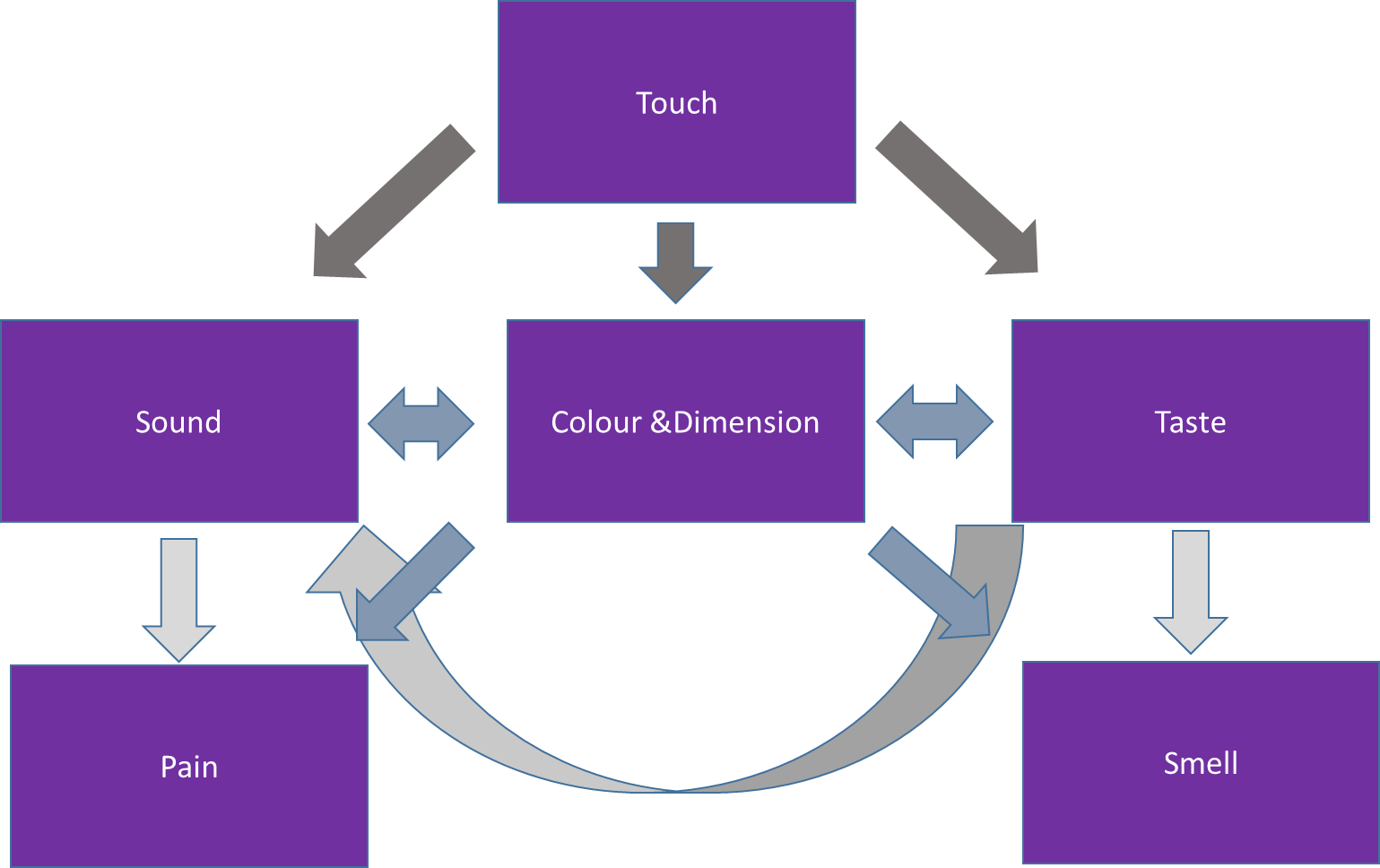 Fig. 2. Total estimate of all  synaesthetic transfers
Italian language
77 out of 283 adjectives produce synaesthetic metaphors (27.2%). Dimension Zone has the highest number (in respect to the total number of the zone adjectives) of adjectives that are able to create figurative meanings (43.5%). Neither Smell Zone adjectives, nor Pain Zone adjectives produce synaesthetic metaphors. 
Touch Zone (34 units or 30.6%) and Dimension Zone (28 units or 25.2%) are the main donor zones, Sound Zone is the main recipient zone (38 units or 34.2%).Temperature and Taste Zones receive roughly as many metaphors as they produce. Colour Zone produces more than it receives and Kinaesthetic Zone doesn’t possess any target meanings .
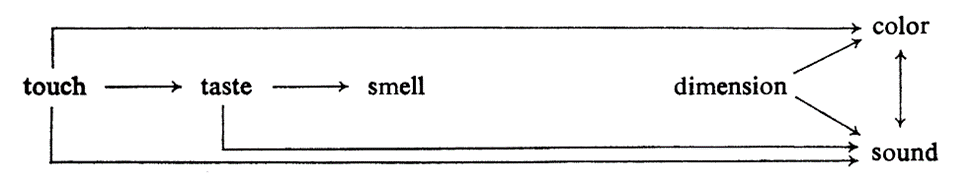 Fig.6. Direction of synaesthetic transfers.
Fig.1 Williams’ generalization
Factor analysis was employed to investigate the relationship between sensory zones in Russian and Italian (fig.7). It confirmed a) relevancy of donation-reception factor and b) proximity of patterns in the Russian and Italian languages. 
In the course of the analysis two factors stood out that accounted for 72.83% of the total dispersion. The first factor (which accounted for 44.68 of the dispersion), included such zones as taste (0.900), touch (0.876), colour (0.851), dimension (0.850) and temperature (0.776) which are primarily donors, while the second factor (which accounted for 28.15% of the dispersion) included Sound (0.853), taste (0.833) and pain (0.734) which are recipient zones. Weight Zone was included in both factors.
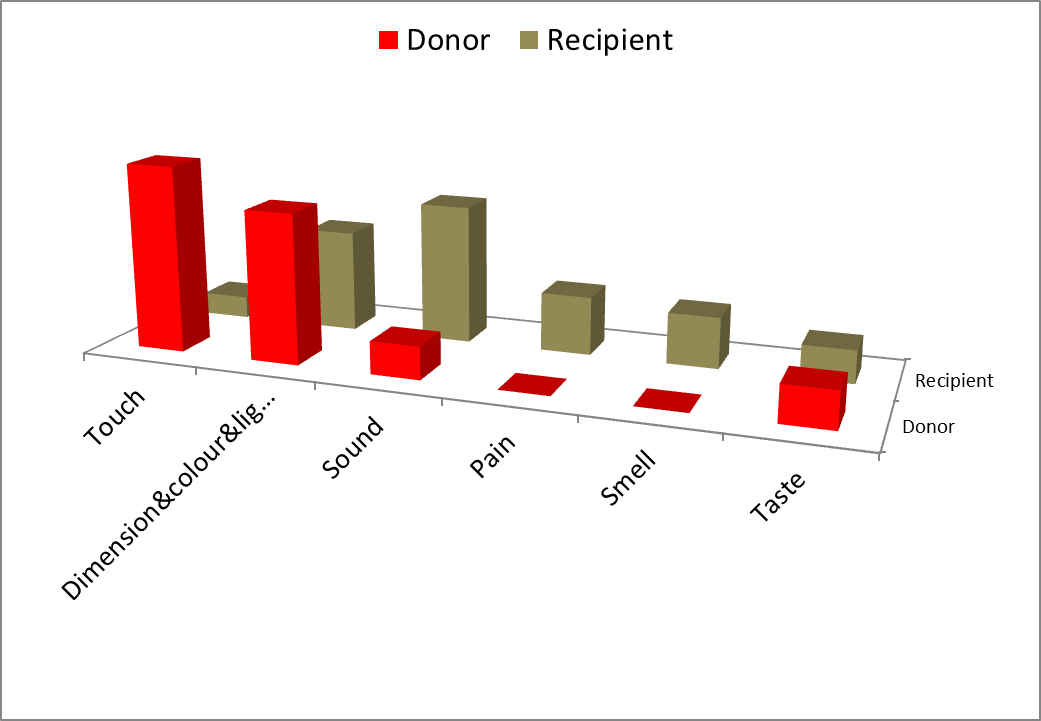 A similar pattern was suggested by Stepanyan (1987), who studied Russian synaesthetic adjective transfers in Russian fiction literature. He established that intermodal metaphors were formed by 87% of tactile adjectives, 88% of gustatory adjectives, 35% of olfactory adjectives, 16% of auditory and 7.7% of colour ones. Thus, the more advanced senses produce a lower number of synaesthetic metaphors, than the more primitive ones.
It’s worth noting that the given hierarchy doesn’t function if other parts of speech become the research subject. Viberg (1983) set forth an opposite sequence of sensory modalities: vision > hearing > touch > taste/smell. In other words, verbs of visual perception can be used to denote qualities of the following sensory modalities, while verbs of taste and smell cannot denote qualities of the previous senses.
Fig. 3. Total number of produced and received metaphors for each sensor in the Italian language
Russian language
73 out of 266 adjectives produce synaesthetic metaphors (27.4%). As in Italian, Dimension Zone has the highest number (in respect to the total number of the zone adjectives) of adjectives that are able to create figurative meanings (41.9%). Neither Smell Zone adjectives, nor Pain Zone adjectives produce synaesthetic metaphors as is also the case with Italian. Touch Zone (30 units or 31.9%) is the main donor zone with Dimension Zone (19 units or 20.2%) and Weight Zone (16 units or 17%) close to it. Sound Zone (29 units or 30.8%) and Colour Zone (23 units or 24.4%) are the main recipient zones. As in Italian, Temperature and Taste Zones receive roughly as many metaphors as they produce. Taste Zone receives more than it produces and Temperature Zone receives less than it produces.
Fig.7. Factor analysis output
Other synaesthetic types
If we add other subtypes of synaesthesia, such as emotional metaphors and intensifiers we will see some violations of Williams’ hierarchy. For example, transfers from Taste Zone into Touch and Vision Zones become possible (high emotionality of gustatory sensations seems to be the reason). 

Conclusions
The case study of the Italian and Russian languages on the whole confirms the synaesthetic transfer patterns predicted by Ullmann and Williams. The idea of Lakoff and Johnson that simple, physical experience is the basis for complicated, cognitive metaphors could be an explanation. If we take physical experience alone, more primitive sensory qualities tend to become the source for transfers into more complex sensory zones. On the other hand, a high number of transfers into Smell and Pain Zones shows that the zones that lack their ‘own’ adjectives (and whose qualities are hard to verbalise) have to borrow them from other sensory zones. Similarities between the languages under study can be explained by the fact that they belong to the same cultural and linguistic area (the so-called Standard Average European), although Russian is not in its core. Data from other language families and linguistic areas are necessary to prove or disprove that the given hierarchy is not culturally determined, but it is a universal human feature.
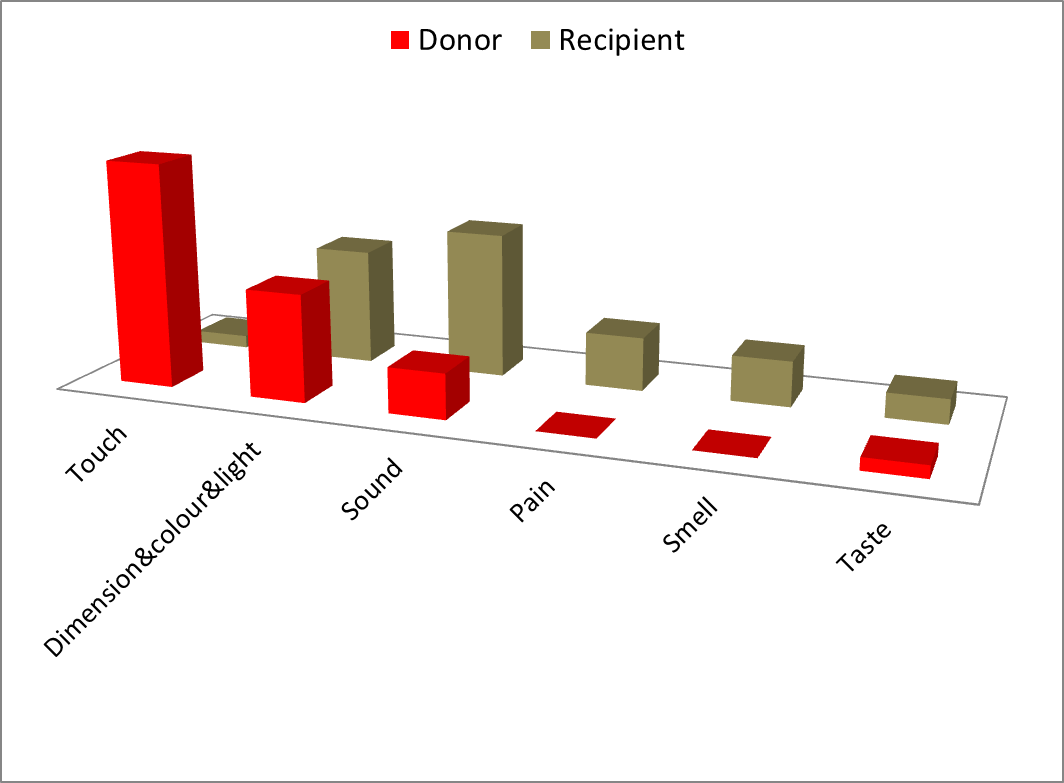 Fig. 4. Total number of produced and received metaphors for each sensor in the Russian language
Italian and Russian compared
Despite minor differences between the Italian and Russian languages, which show up in individual cells of the table, transfer directions and numerical data are generally the same in both languages. Pain and Smell Zones don’t produce metaphors, while Weight Zone doesn’t receive them. Touch Zone is the main donor zone and Sound Zone is the main recipient zone. A close number of metaphor-productive adjectives in both languages is also of interest (77 in Italian and 73 in Russian). Nevertheless, some differences were found: Dimension Zone in Italian donates much more meanings in Italian than in Russian, and Russian Weight Zone is more productive than the equivalent Italian zone.
Themes for future research
The main trend of the future research is the study of languages belonging to other language families and cultural areas. A study of borrowings of synaesthetic metaphors could be also important, in this respect. The study of potential metaphors that haven’t become part of language usage but are considered possible by language speakers can be another theme.
References
1.Ullmann, Stephen 1951. The Principles of Semantics.Glasgow:Jackson, Son & Company.
2. Viberg, Ake1983. “The verbs of perception: a typological study.”Linguistics 21, 123-162.
3. Williams, Joseph M. 1976. “SynaestheticAdjectives: A Possible Law of Semantic Change.”Language 52(2), 461-478.
4. Stepanyan, Т. 1987. Sinesteticheskie metafory russkogo yazyka: prilagatelnye chuvstvennogo vospriyatiya”. PhD Thesis. 
5.  Corpus Coris //  URL: http://dslo.unibo.it/coris_eng.html.
6. Russian National Corpus http://www.ruscorpora.ru/en/index.html
7. L’enciclopedia italiana //  URL: http://www.treccani.it/
8. Small Academy Dictionary. 1981-1984. Evgen’eva A.  Moscow: Russkiy yazyk.
Fig. 5. Total number of produced and received metaphors for each sensor in the Russian and Italian languages